WELCOME
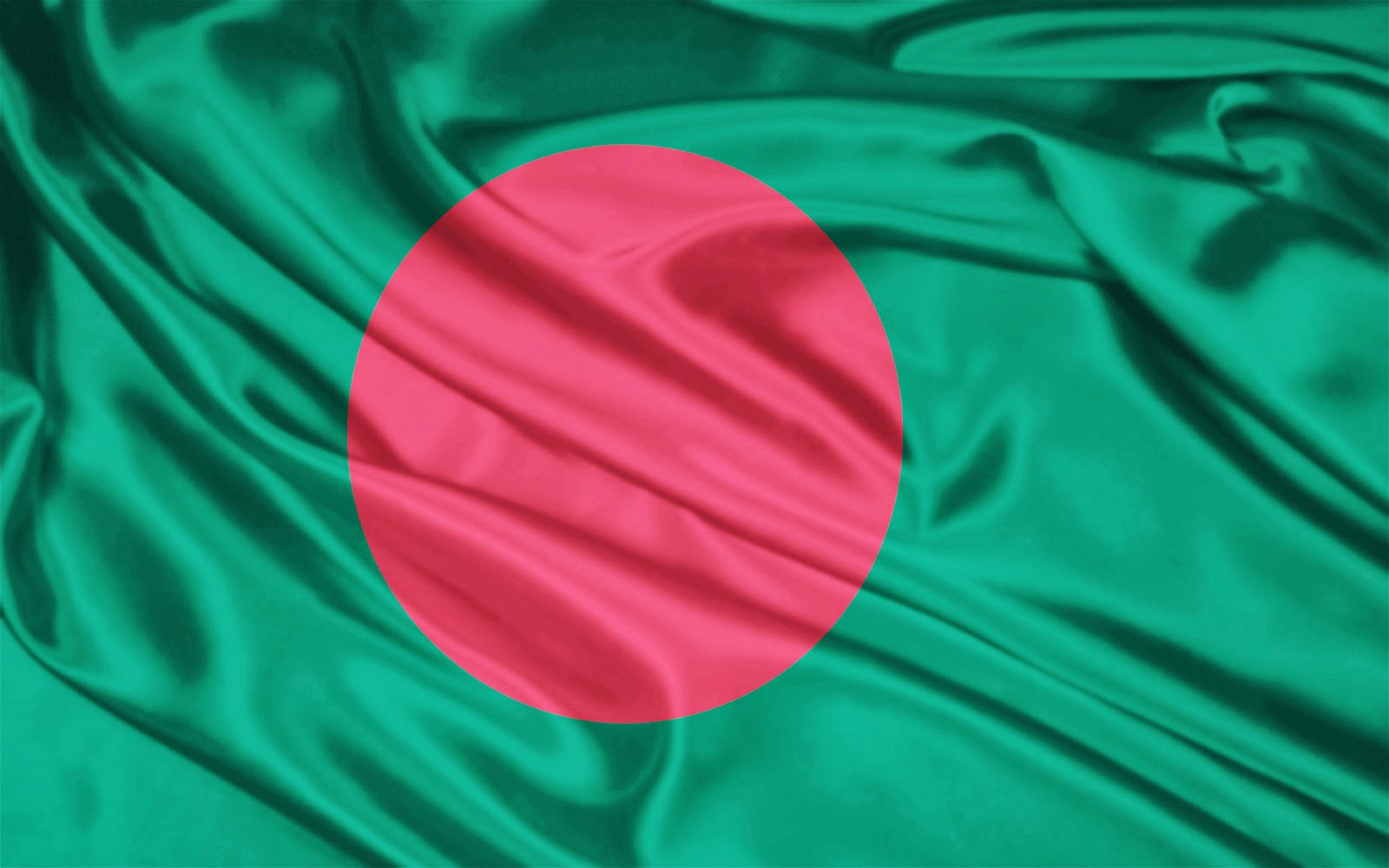 INTRODUCTION
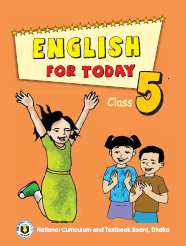 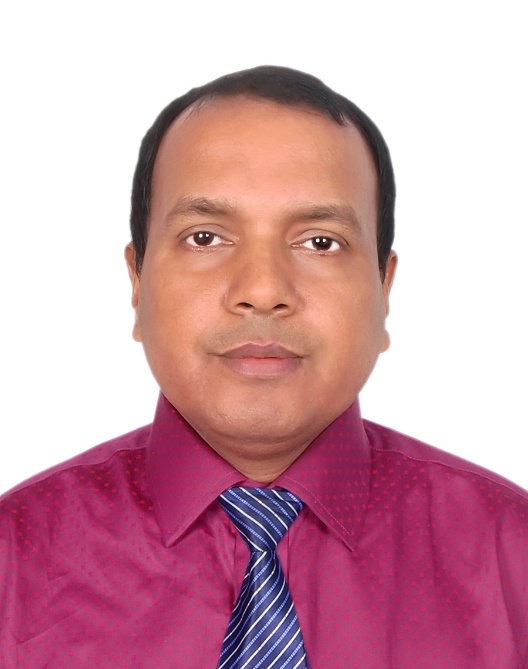 Sanjit Bhattacharjee 
       ( M A; C-in-Ed  )                                                      
            Assistant teacher                     
     Conditure  Govt. Primary School.   
     Sunamgonj  Sadar , Sunamgonj.
Class: Five
Subject: English
Unit:15,Lesson: 1.
Date:
Time: 40 Minutes
CREATING EMOTION
Good morning , students.
Good  morning , teacher.
How are you?
Fine . And you?
I’m also fine. But you are looking pale .(By showing a student)
Have you any problem?
No/Yes , Sir.
Let’s sing a song “Happy Birthday to you…”
We celebrate many occasions by singing songs.
Normally in one’s birthday which song is sung?
“HAPPY BIRTHDAY TO YOU……….”
Today’s topic is “Happy Birthday”.
LEARNING OUTCOMES
Students will be able to………
3.4.1: Understand statements made by the teacher and students.
1.1.1: Say words, phrases and sentences with proper sound stress and intonation .
5.1 .To read silently with understanding paragraph, stories,
Dialogues, personal letters and others texts materials.
3.1 Write sentences using non-cursive and cursive capital and small letters.
Please think about the pictures and discuss in pairs.
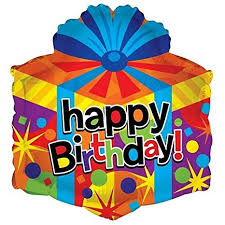 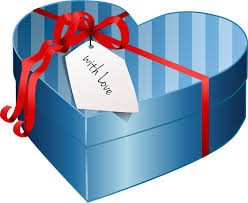 What kinds of these pictures?
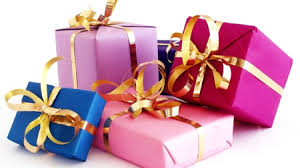 Thank you.
These are the common picture of “Birthday Gift”.
Please think about this picture and discuss in pairs.
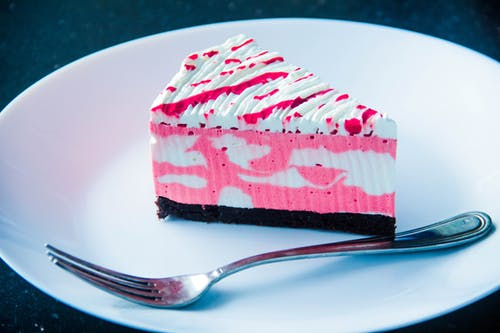 What do you see in the picture?
Please think about these pictures and discuss in pairs.
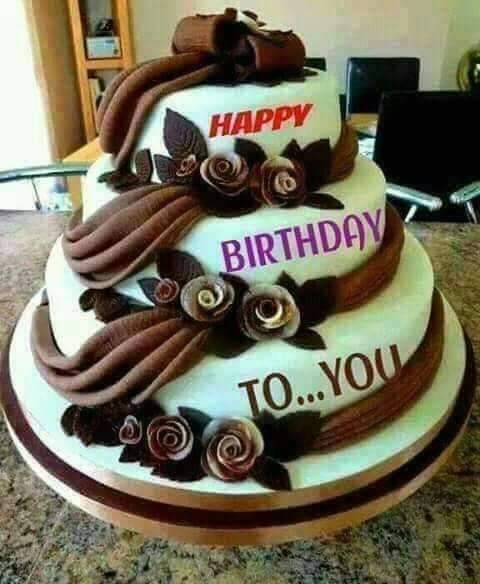 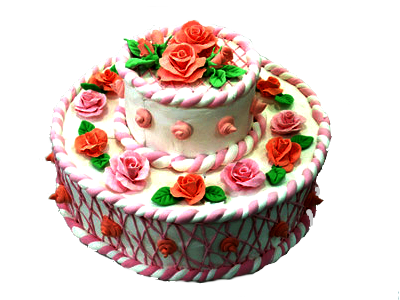 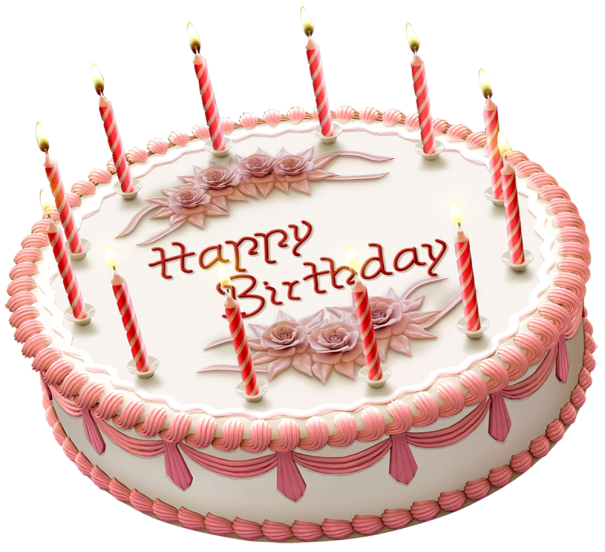 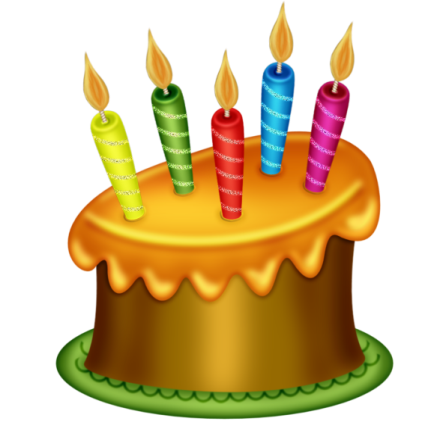 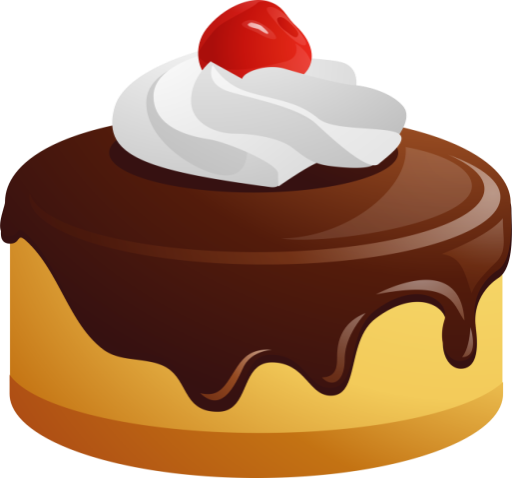 What kind of cake is these?
Thank you.
These are  the common picture of “Birthday Cake”.
Which ceremony is this ?
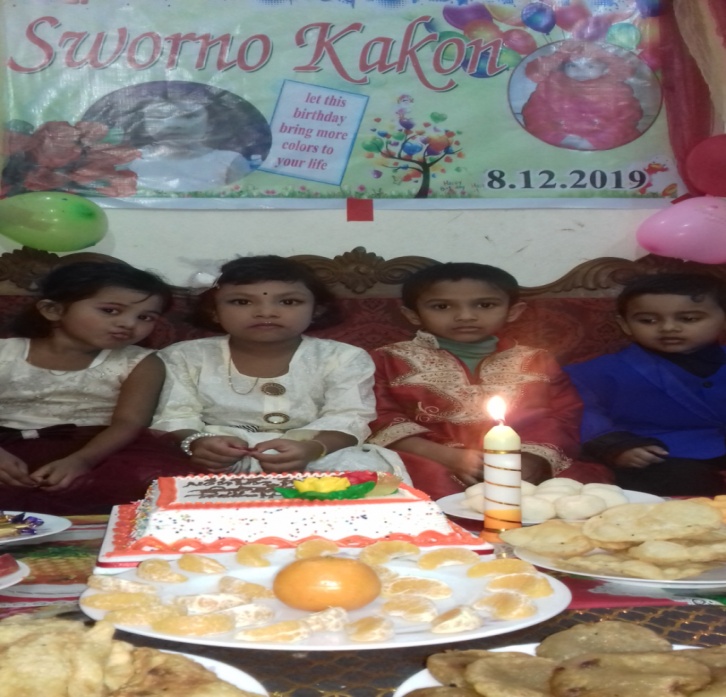 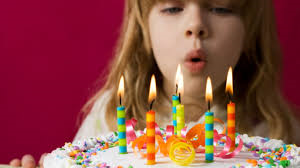 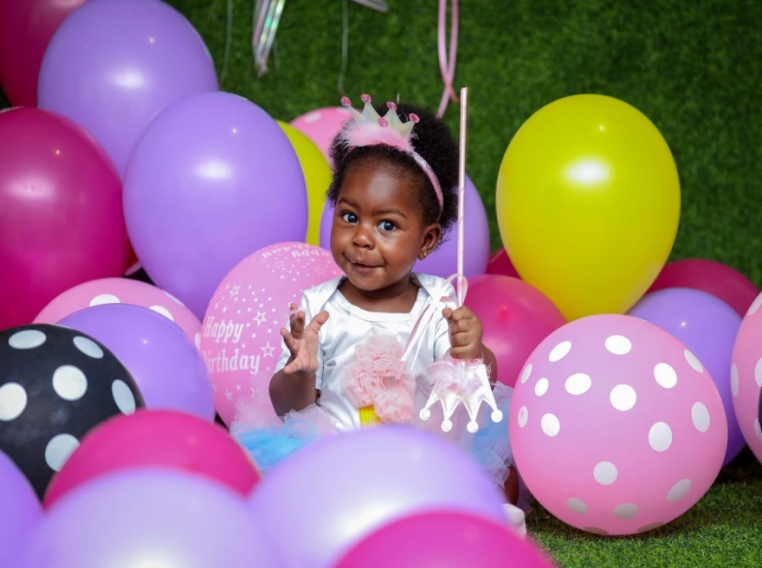 Thank you.
It’s  the  birthday ceremony.
NEW WORDS MEANINGS
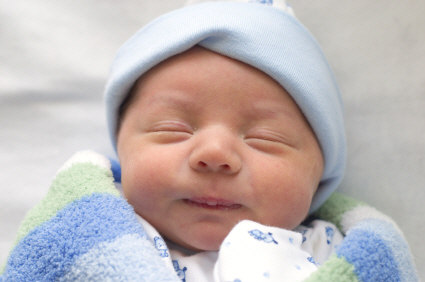 Birthday : The date   when a person was born.
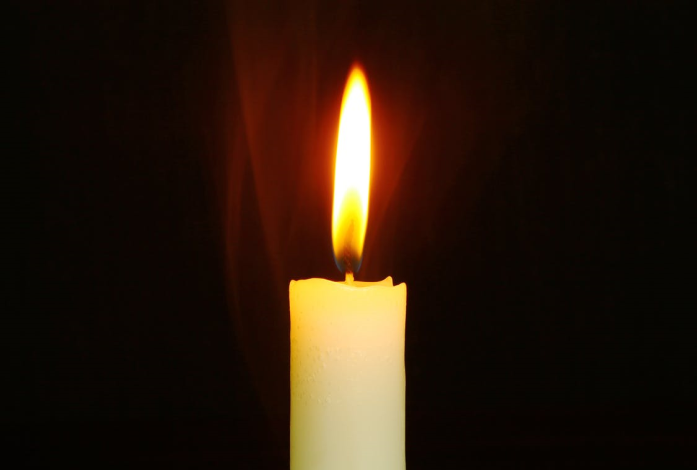 Candle
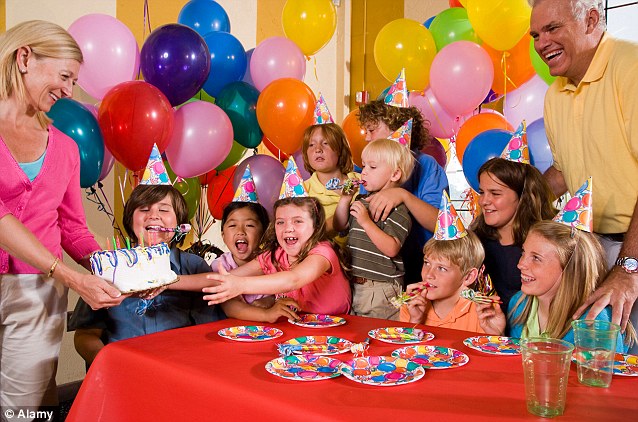 Children around the world have fun on this day. Parents ask other children to come and have a party.
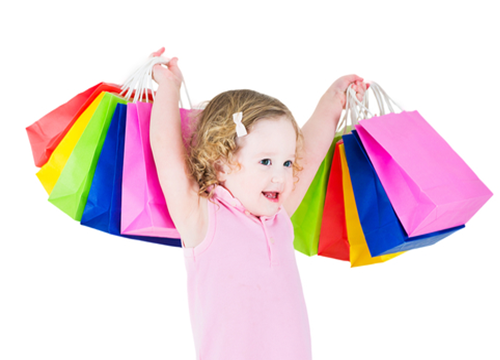 They wear new clothes, sing songs , play games and enjoy the day in different ways.
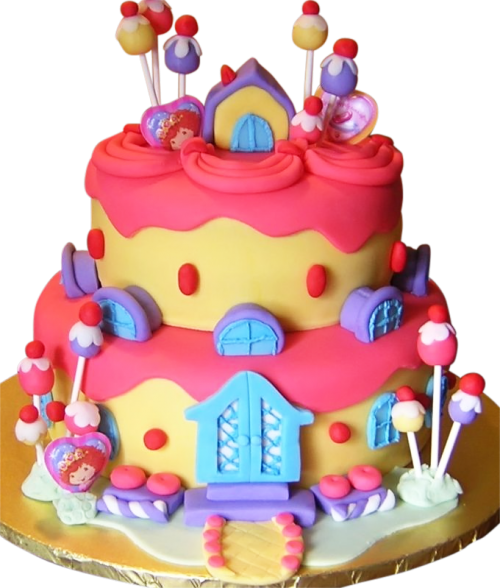 There is usually a birthday cake.
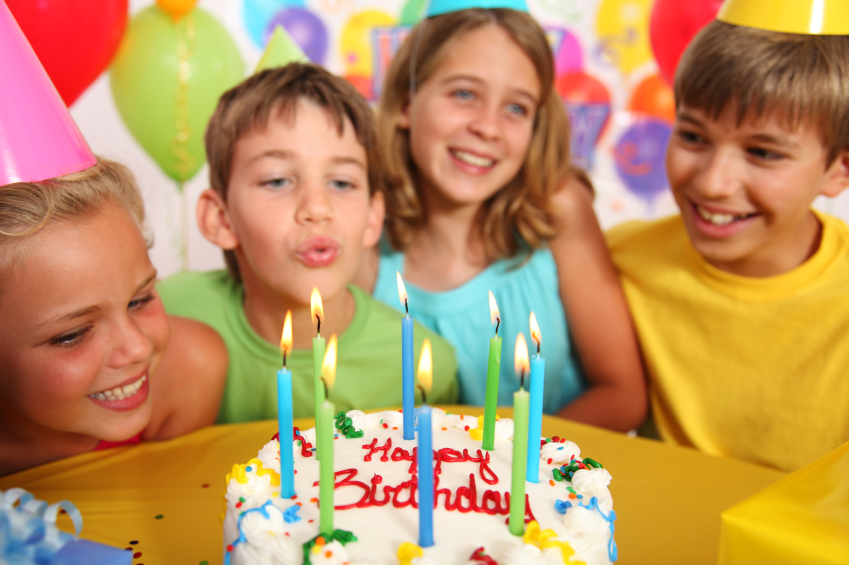 Candles are lit on it. The number of candles depends on how old a child is.
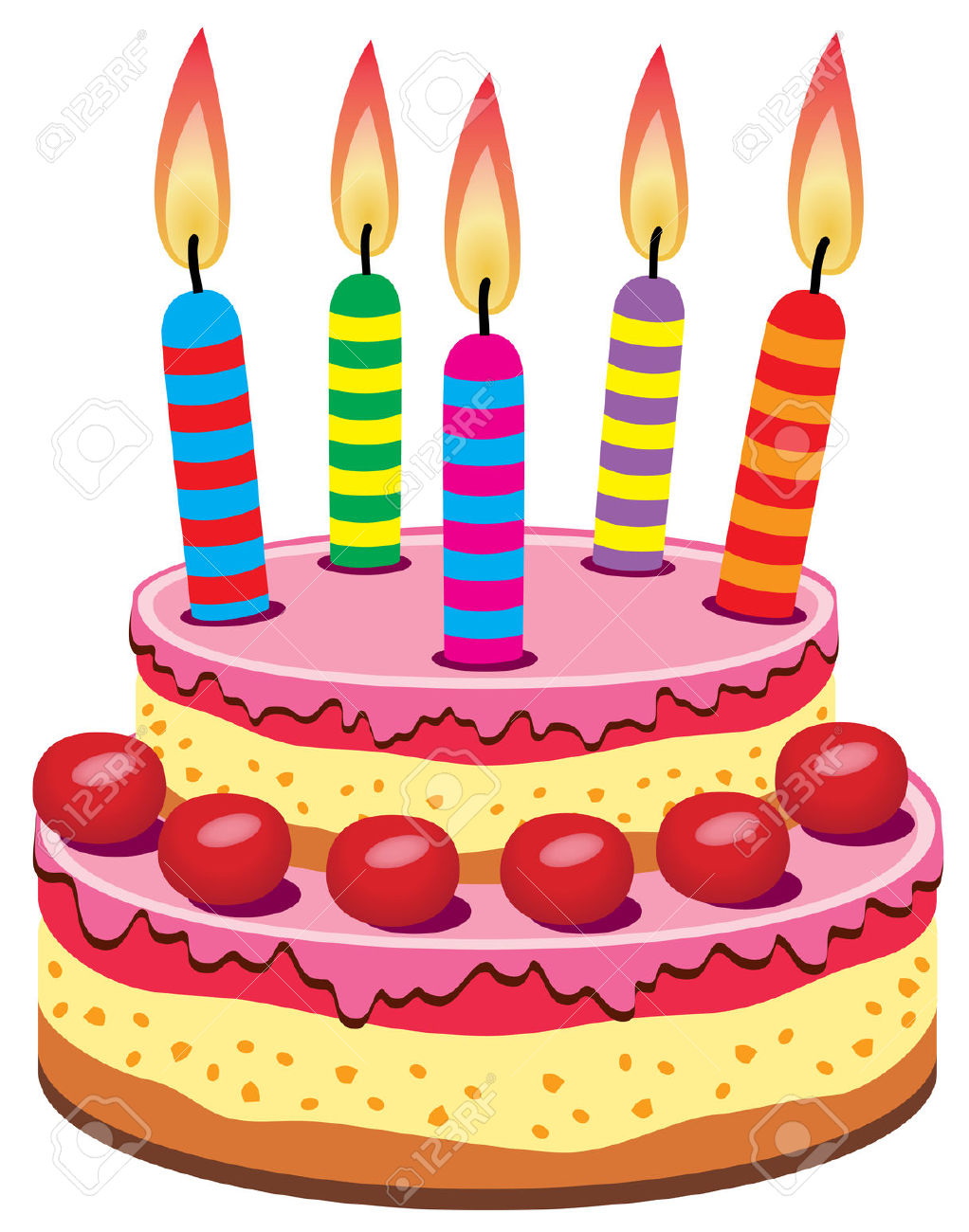 In the picture there are five candles. It means that the boy is five year old.
The Teacher reads the story in front of the students loudly.
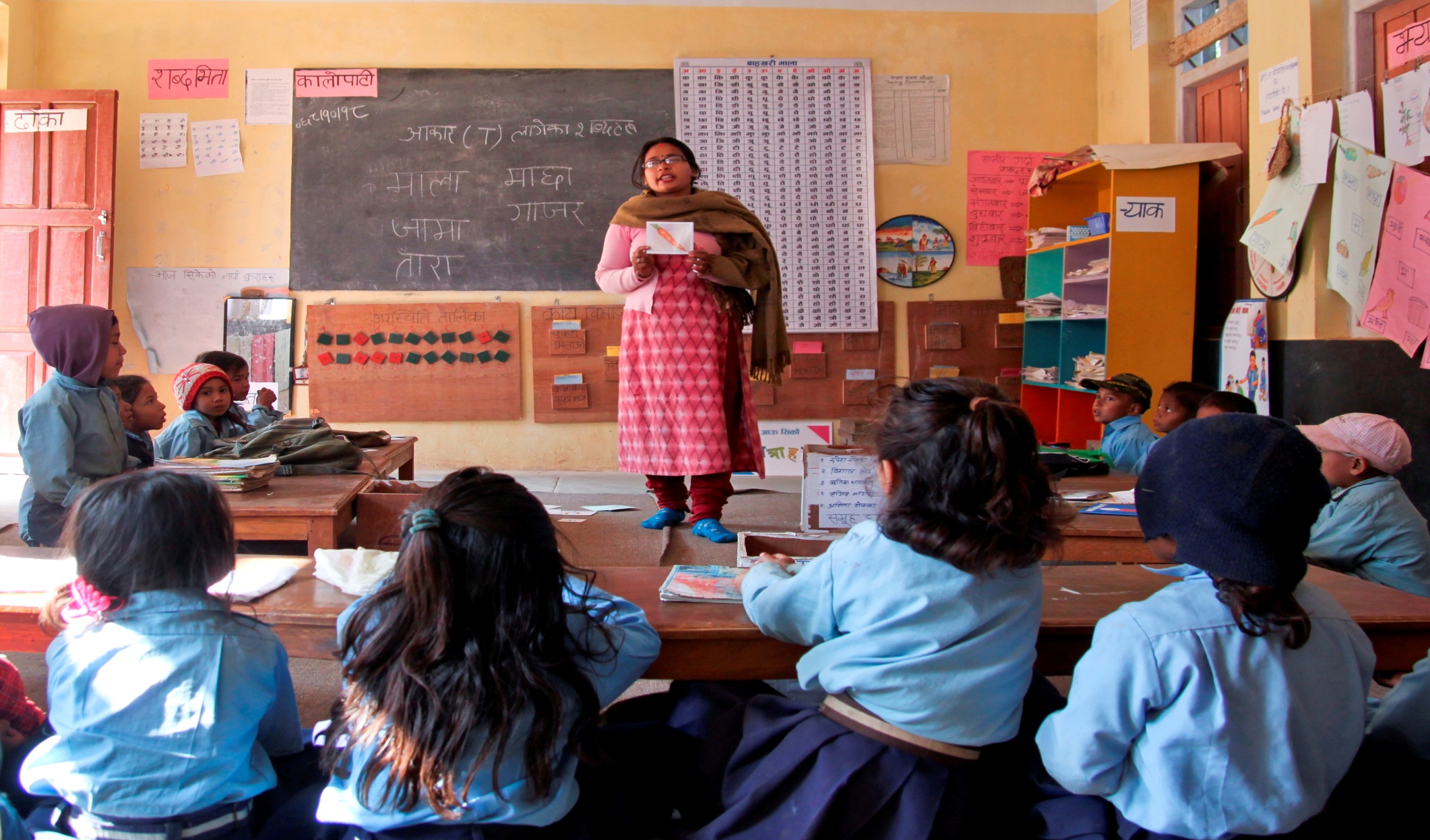 New word of the story.
Birthday
A day one who is born
Memorable
Being special
Fun
To do enjoy
Candle
That is lit to produce light
Different
Not same
Generaly
Usually
Fill in the gaps with appropriate words.
picture
usually
birthday
world
A ………… is a memorable day in one’s life.
Children around the ……… have fun on this day.
There is……........a birthday cake.
d. In the………….there are five candles.
Open at page 69 and read silently
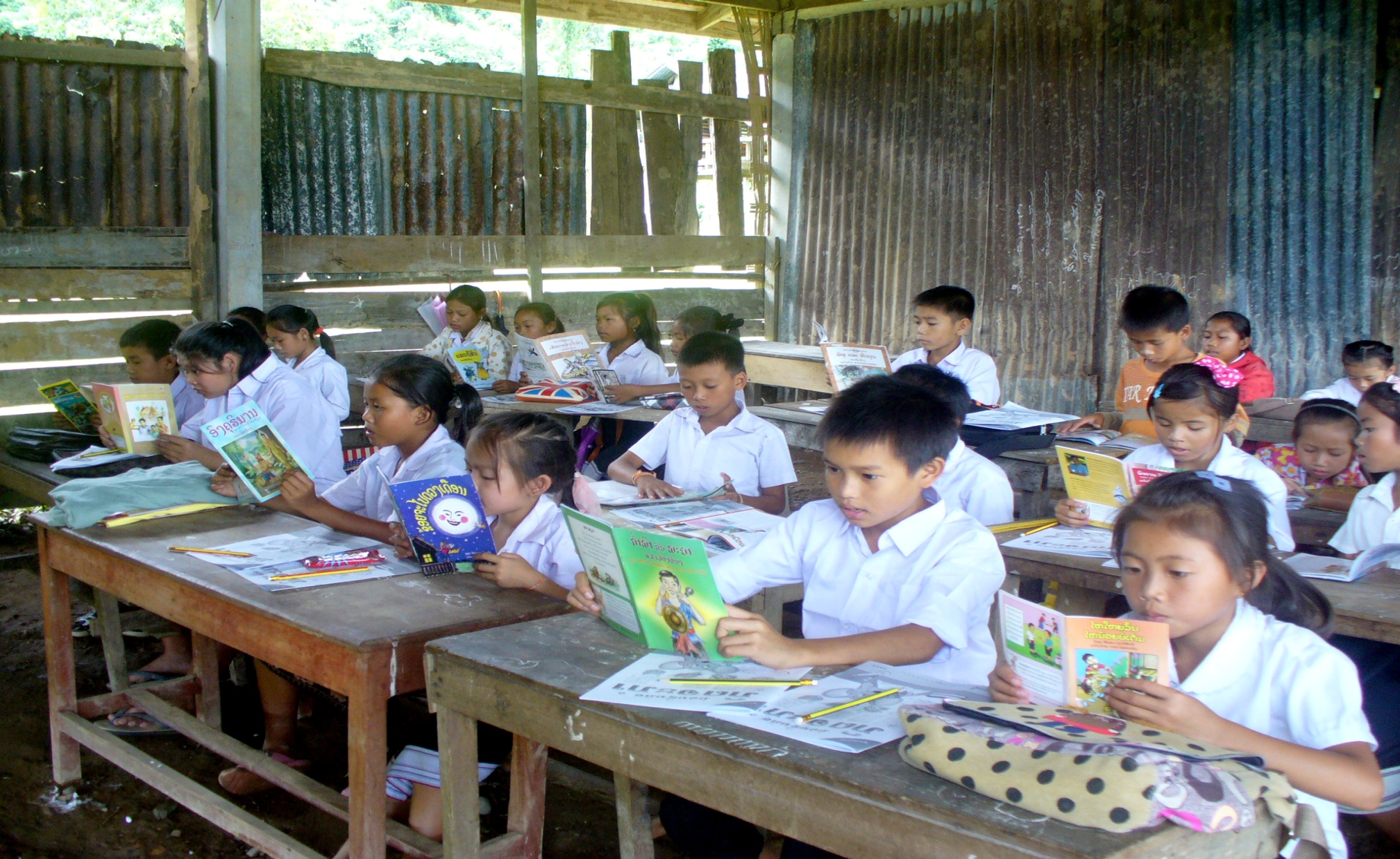 Group Work
Padma
Megna
Which is a memorable  day in one’s life?
There is ……………… a birthday cake.
What does birthday means?
2. Candles are lit……. 
	it.
Padma
Megna
Ans: Birthday is a memorable day in one’s life.
2. Ans: usually
1.Ans: Birthday is a memorable day when one  was born.
2. Ans: on
Evalution (written)
What does birthday means?
2. In a birthday party what are the children do?
Answer
1. Birthday is a memorable day when    one is born.
2. The children wear new clothes, sing     songs, play games and enjoy the day.
Home work
Write some sentences about your birthday party.
Thank you, see you again…….
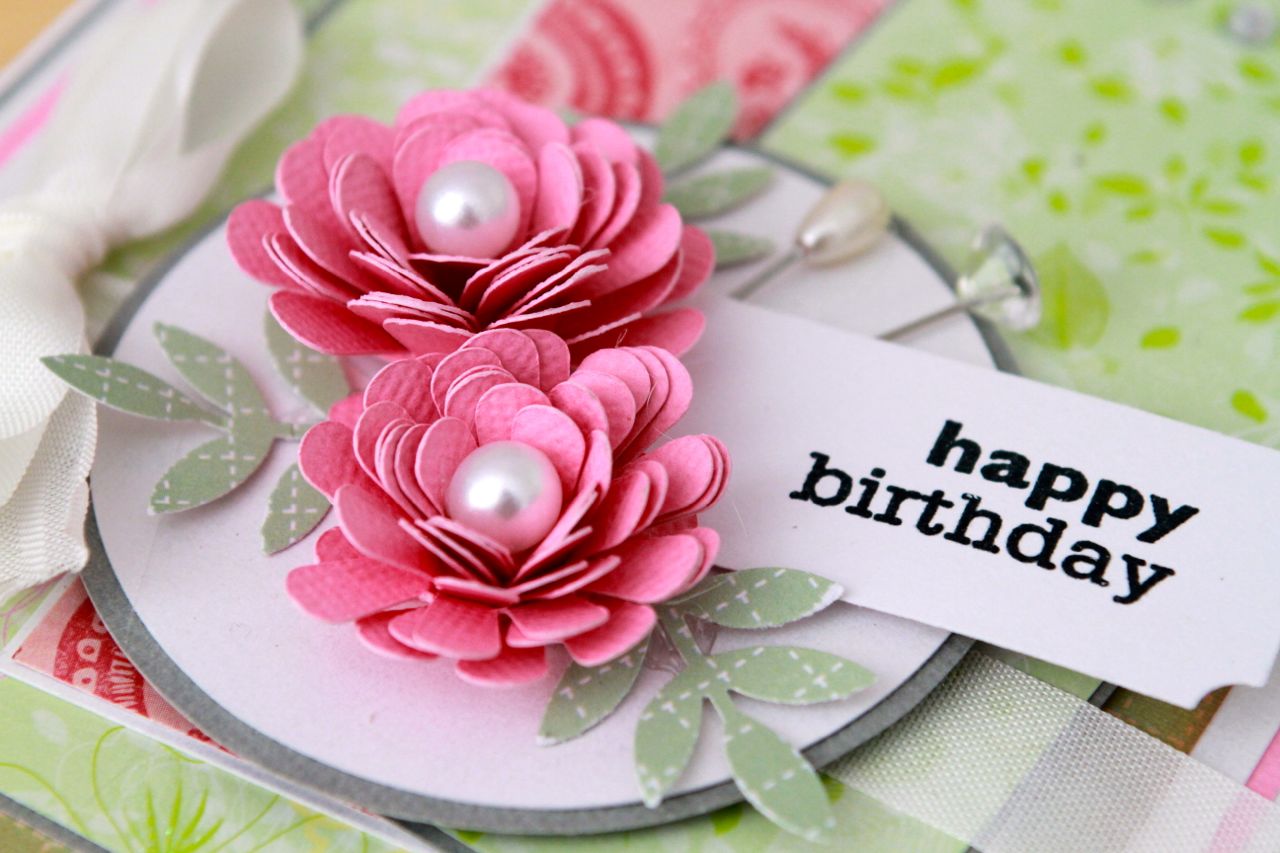